CHYTRÉ   MATERIÁLY
Táňa Ostapčuk
ODDĚLENÍ  DIELEKTRIK
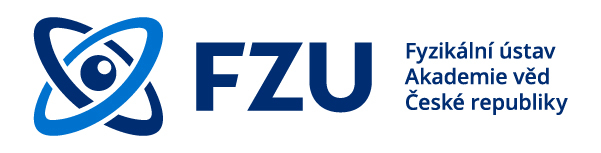 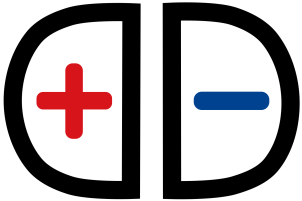 [Speaker Notes: Hned na úvod podotknu, že se nebudeme zabývat chytrými spotřebiči, které se skládají z více než jedné součástky, ale budeme mluvit pouze o samotném materiálu, o kusu hmoty, o látce, a jak si dokáže poradit se změnou okolních podmínek i bez mačkacích knoflíků.]
OBSAH:
Uvod
PIEZOelektrické a PYROelektrické materialy
MATERIÁLY S TVAROVOU PAMĚTI
Materialy s BARVOMĚNOU
Ostatní
SYSTEMATIZACE. SHRNUTÍ.
https://www.otevrenaveda.cz/cs/pro-verejnost/nezkreslena-veda/
PIEZOELEKTRICKÝ JEV
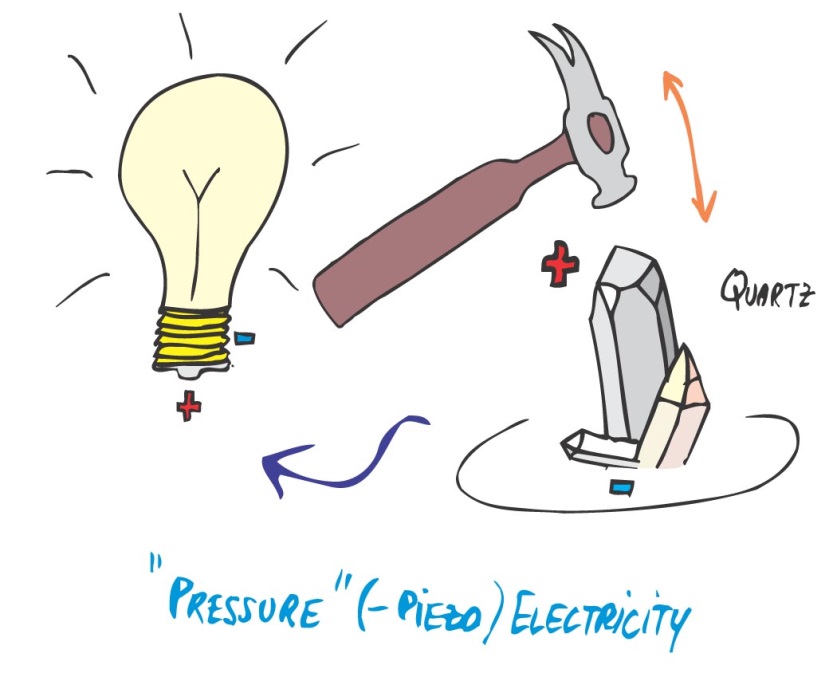 senzor
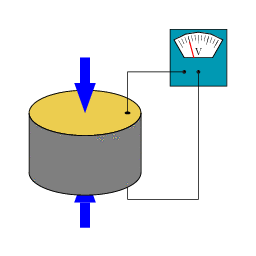 PIEZOelektrický jev
https://en.wikipedia.org/wiki/Piezoelectric_sensor
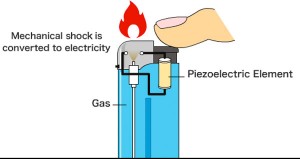 https://www.autodesk.com/products/eagle/blog/piezoelectricity/
[Speaker Notes: Piezoelektrický jev (z řeckého piezein (πιέζειν) – tlačit) je schopnost krystalu generovat elektrické napětí při jeho deformování.
Jev lze vysvětlit mikroskopicky: Deformací se ionty opačných nábojů posunou v krystalové mřížce tak, že elektrická těžiště záporných a kladných iontů, která se v nezdeformovaném krystalu nacházejí ve stejném bodě, se od sebe vzdálí. Na určitých plochách krystalu se objeví elektrický náboj. 
 
Právě tento princip latky z nesymetricky rozloženym el. Nabojem je vyuzivan v ruznych masažnich metodach a zvlast v akupresure a reflexoterapii protože je to zasadni princip nasich svalu.]
PYROELEKTRICKÝ JEV
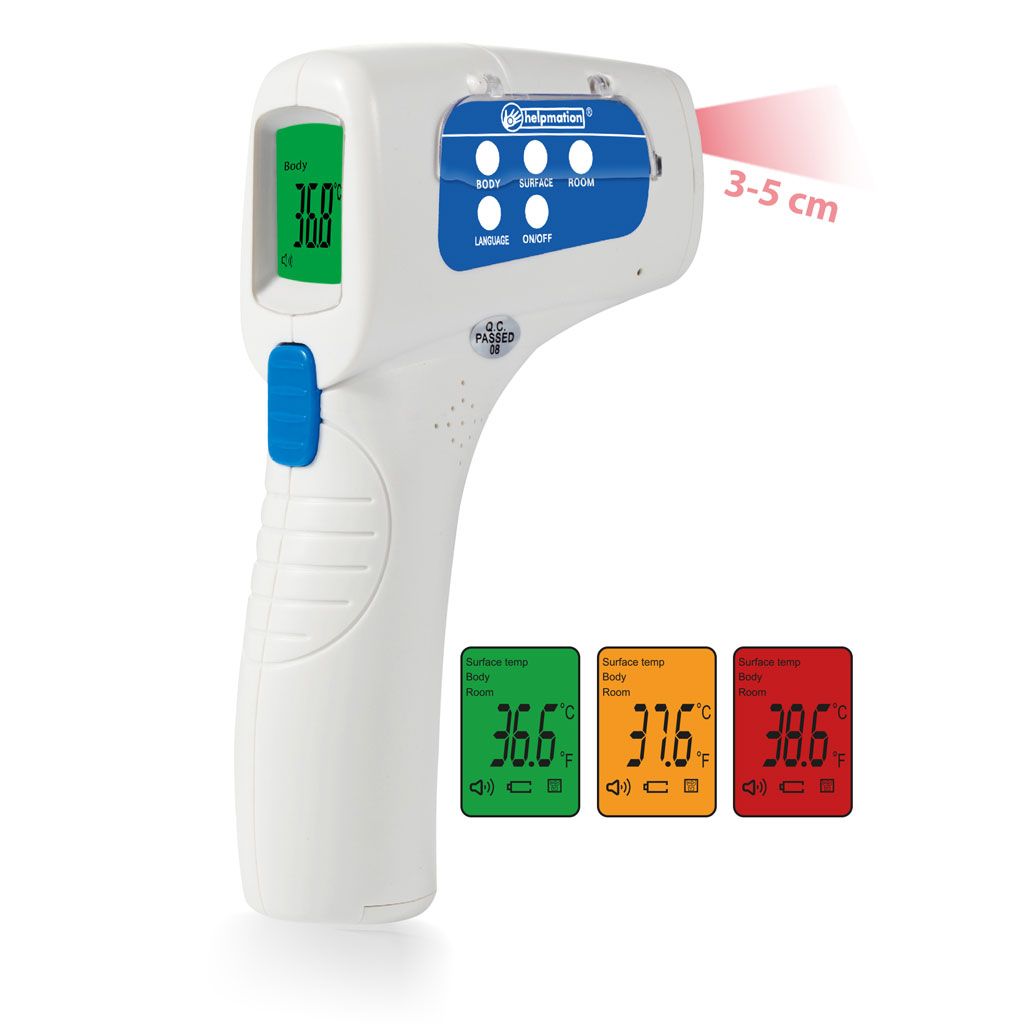 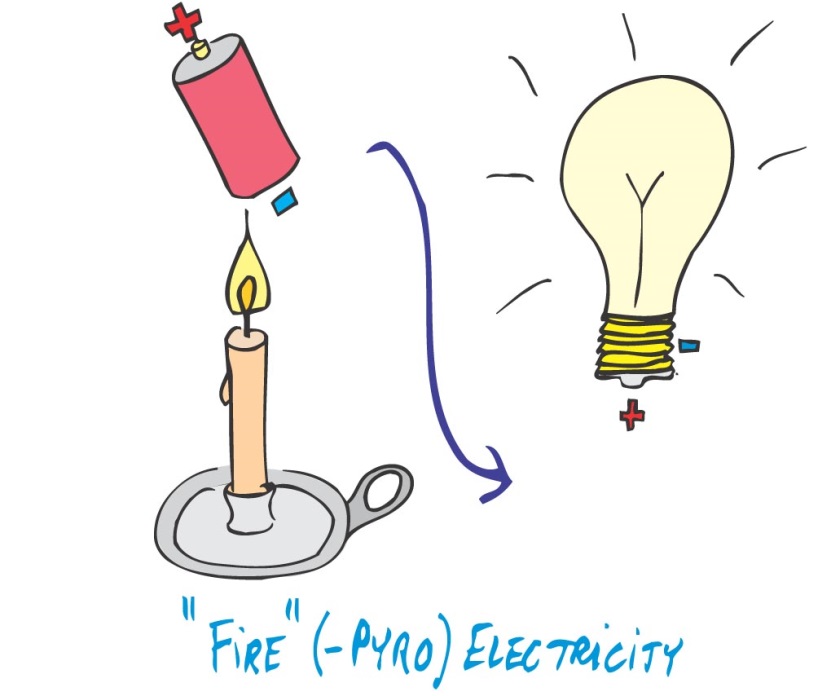 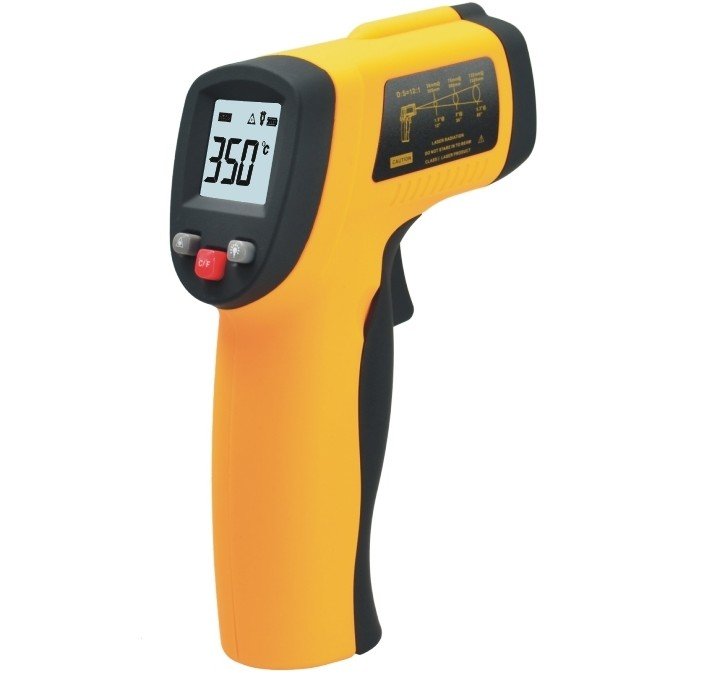 [Speaker Notes: Turmalin]
pyroelektrické senzory termokamer
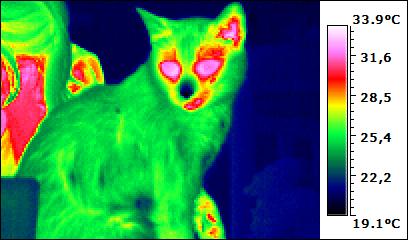 http://www.termokamera.websnadno.cz/Fotogalerie-z-termokamery.html?fotka=24
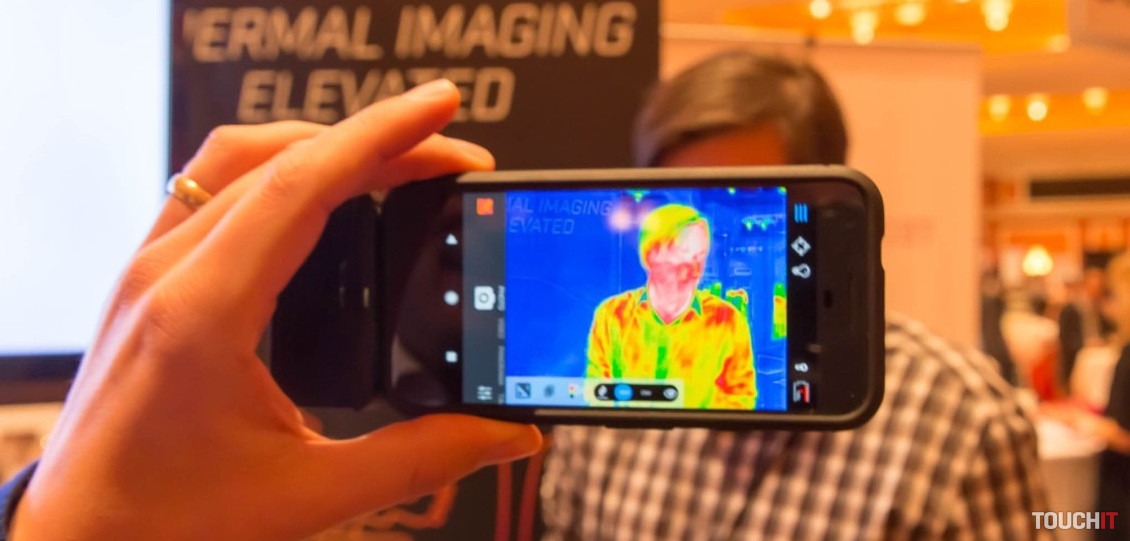 https://touchit.sk/video-touchit-flir-ma-3-verziu-termokamery-one-ukazal-ju-na-ces-2017/93061
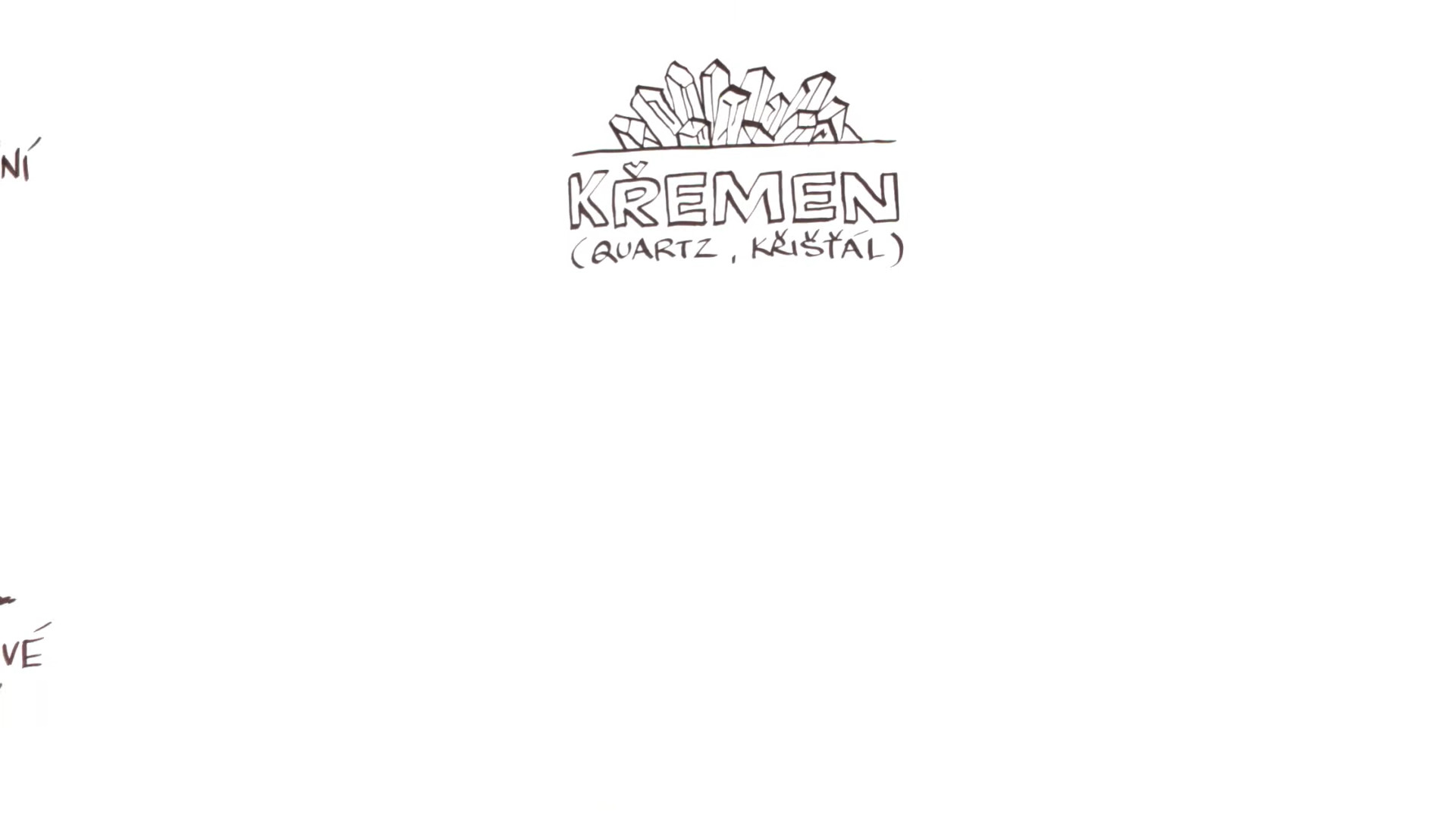 Piezoelektřina v živé přírodě:
1941 SRST/VLASY: A.J. P. Martin., Proc. Phys. Soc. 53, 186 (1941)
1955 STROMY (celulóza): E. Fukada, J. Phys. Soc. Japan 10, 149, 1955.
1956 HEDVÁBÍ: E. Fukada, J. Phys. Soc. Japan 12, 1301, 1956
1957 KOSTI: E. Fukada, I. Yasuda, J. Phys. Soc. Japan 12, 1158, 1957
1962 KOSTI: C.A.L. Bassett, R.O. Becker, Science 137, 1063, 1962
1966 PYROELEKTŘINA Kosti: Nature 212, 704, 1966
1967 PIEZOELEKTŘINA JAKO ZÁKLADNÍ VLASTNOST BIOLOGICKÉ TKÁNÍ,    	M.H. Shamos, L.S. Levine, Nature 213, 1967
…
1975  AMINOKYSELINY (proteiny, DNA) : V.R. Yung, W.P. Steffee, P.B.  	Pencharz, J.C. Winterer, N.S. Scrimshaw, Nature 253, 192, 1975
…
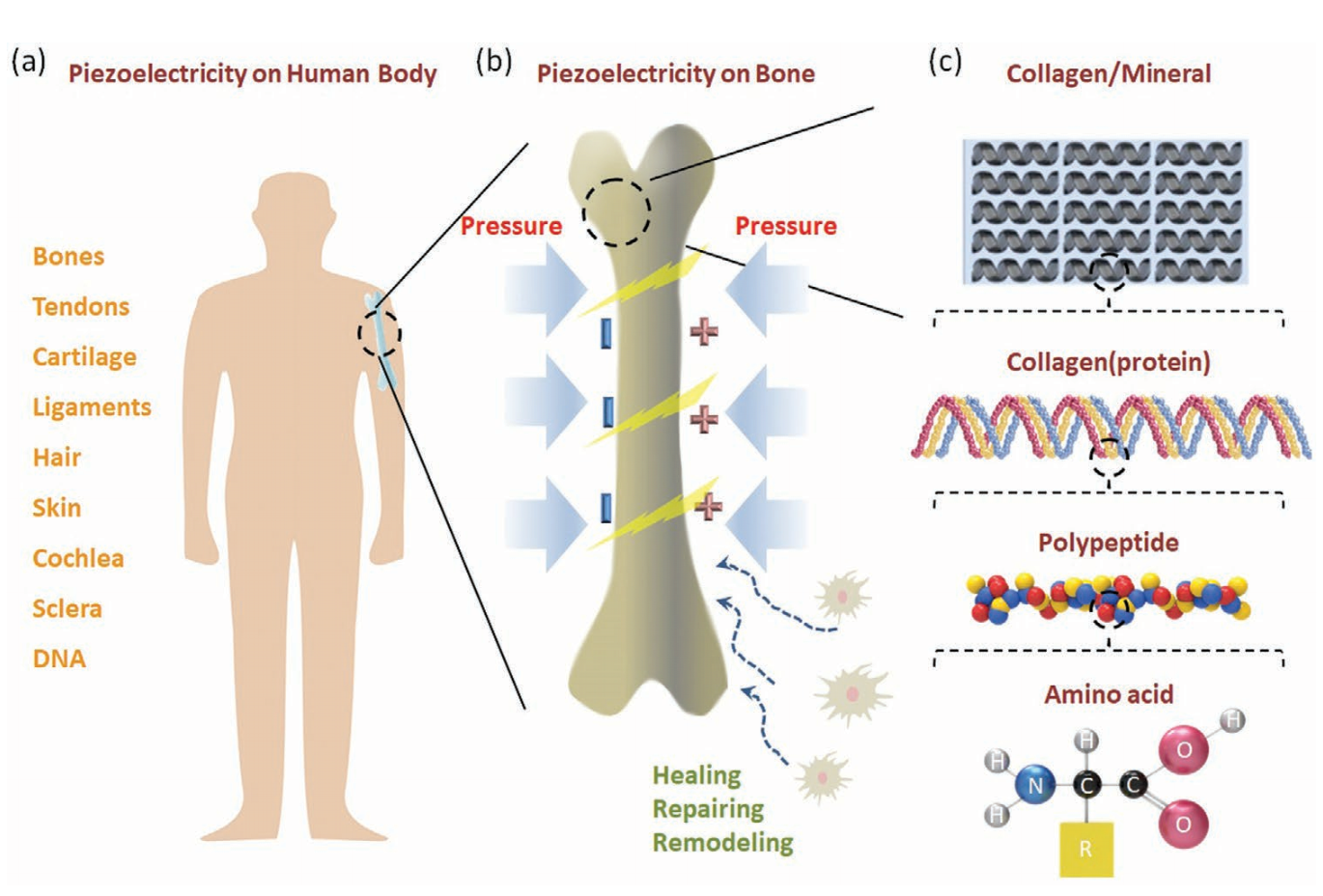 kosti
tkáně
chrupavka
spojivky
vlasy
kůže
ucho
oko
D. Kim, S. A. Han, J. H. Kim, J.-H. Lee, S.-W. Kim, Advanced Materials, 2020, 32, 1906989
MATERIÁLY S TVAROVOU PAMĚTI
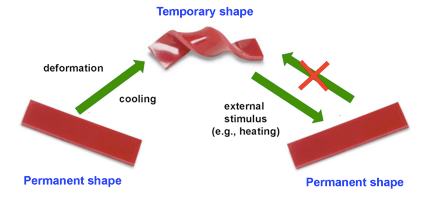 https://journalbitcoin.com/shape-memory-polymer-market-2019-strategic-assessments-basf-se-cornerstone-research-group-sinopec-covestro-endoshape-evonik/
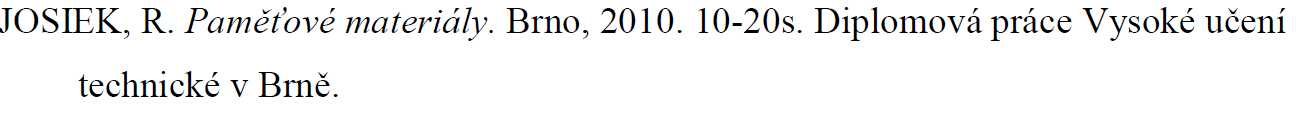 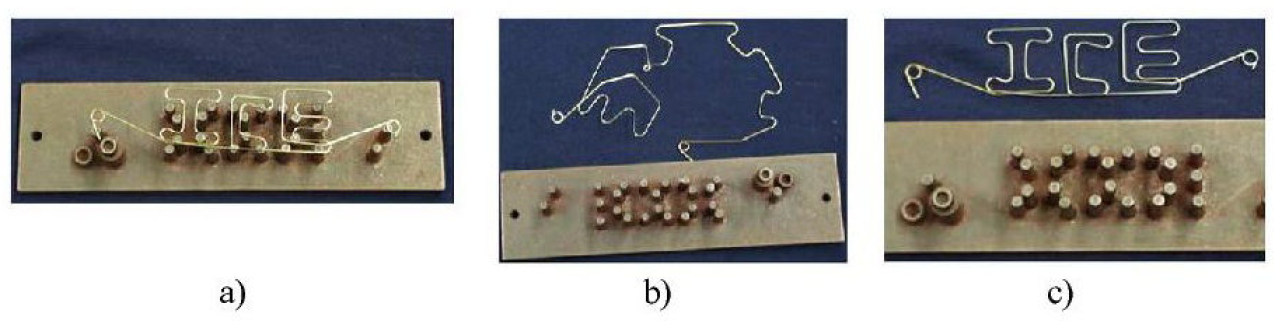 Ohnutý a ohřát na 500 0C
Ochlazen a deformován
Ohřát
Shape memory materials
MATERIÁLY S TVAROVOU PAMĚTI
FOTO (UV)
ELECTRO
MAGNETO
TERMO
pH
Vlhkost
rozpouštědlo
Vratná změna TVARU
(efekt  tvarové paměti)
SMPs-Shape-memory polymers
SCPs- Shape-changing polymers
SMA Shape memory alloys  kovové slitiny (NiTi)
Multimaterial 4D Printing with Tailorable Shape Memory Polymers
Qi Ge
, Amir Hosein Sakhaei
, Howon Lee
, Conner K. Dunn
, Nicholas X. Fang
 & Martin L. Dunn
Scientific Reports volume 6, Article number: 31110 (2016) | Download Citation
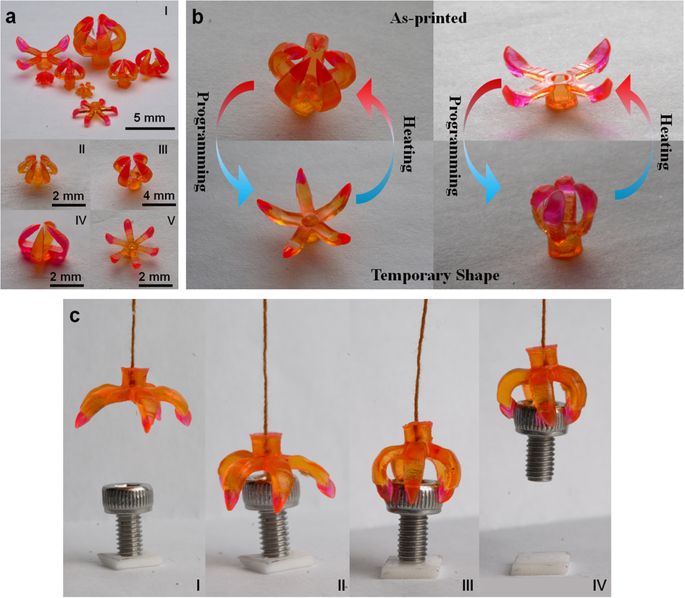 MATERIALY S BARVOMĚNOU
vratná reakce na podnět
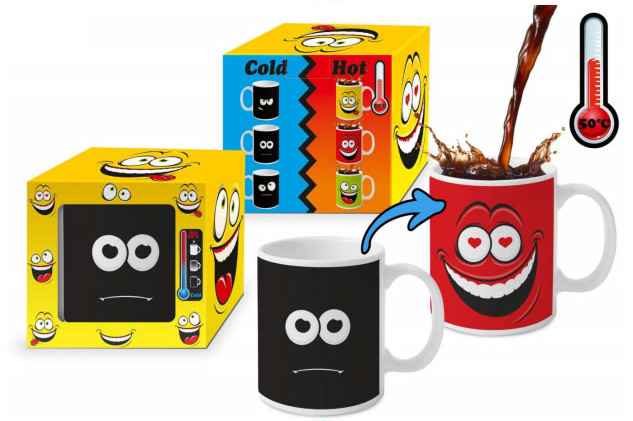 Termosenzitivní glazura
TERMOCHROMNÝ JEV
https://www.tajnedarky.cz/originalni-darky/magicky-menici-hrnek-detail
[Speaker Notes: MĚNICI HRNEC
Pokud se do hrnce nalije horka voda nastane jeho ohřev, což je vratná reakce protože za nejakou dobu vystydne, teda přijme teplotu svého okolí, čili se mu přizpůsobí, ale pro nas to neni zajimave, a nezda byt chytré. Ale co se nam zdá byt zvláštní, nebo apon zajimave, že se hrnec změní barvu, a ukaže nejaký obrazek, což je ted´hodně pop]
TERMOCHROMNÝ JEV
změna barvy s teplotou
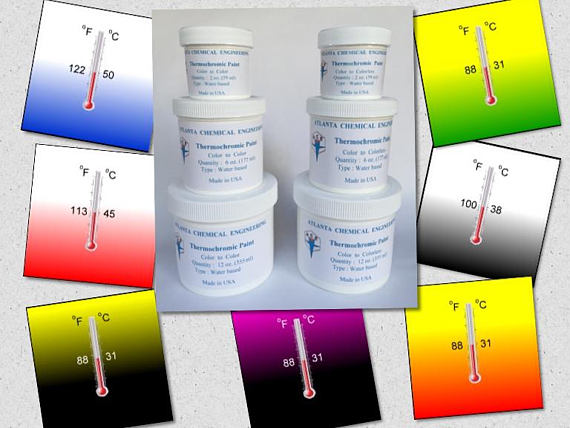 https://www.etsy.com/ie/listing/551852615/temperature-activated-color-changing
[Speaker Notes: Muze byt vyuzit i   pro takove uchylky, jako barva nehtu]
FOTOCHROMNÝ JEV
změna barvy s UV osvětlením
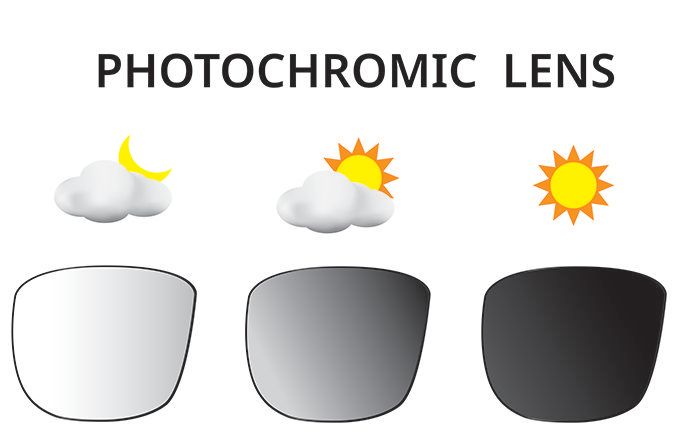 https://www.allaboutvision.com/eyeglasses/when-were-photochromic-lenses-invented/
ELEKTROCHROMNÝ jev
Vlevo: bez napětí průhledné
Vpravo: s napětím neprůhledné (tmavé) 
Foto  Warren Gretz s laskavým souhlasem US Department of Energy/National Renewable Energy Laboratory (DOE/NREL).
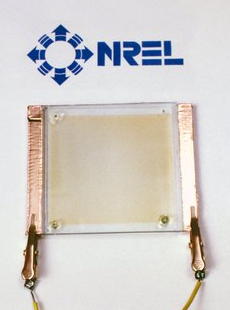 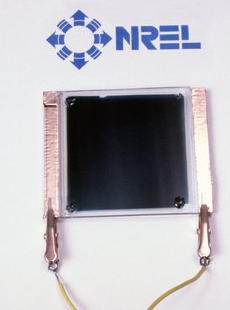 http://www.explainthatstuff.com/electrochromic-windows.html
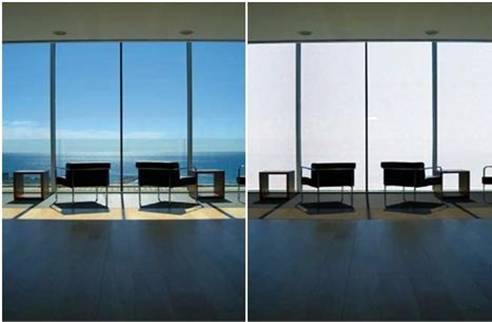 Elektrochromatická skla
Průhlednost změníte vypínačem
http://blog.homeandbuild.co.uk/index.php/2015/11/06/is-electrochromic-glazing-the-future-for-all-windows
http://www.axina.cz/blog/2-2-rise-zvirat/144-rise-zvirat-6-afrika-1-3.html
CHAMELEON PARDÁLÍ - nejpestřejší barevná proměna
http://www.palacjesteru.hys.cz
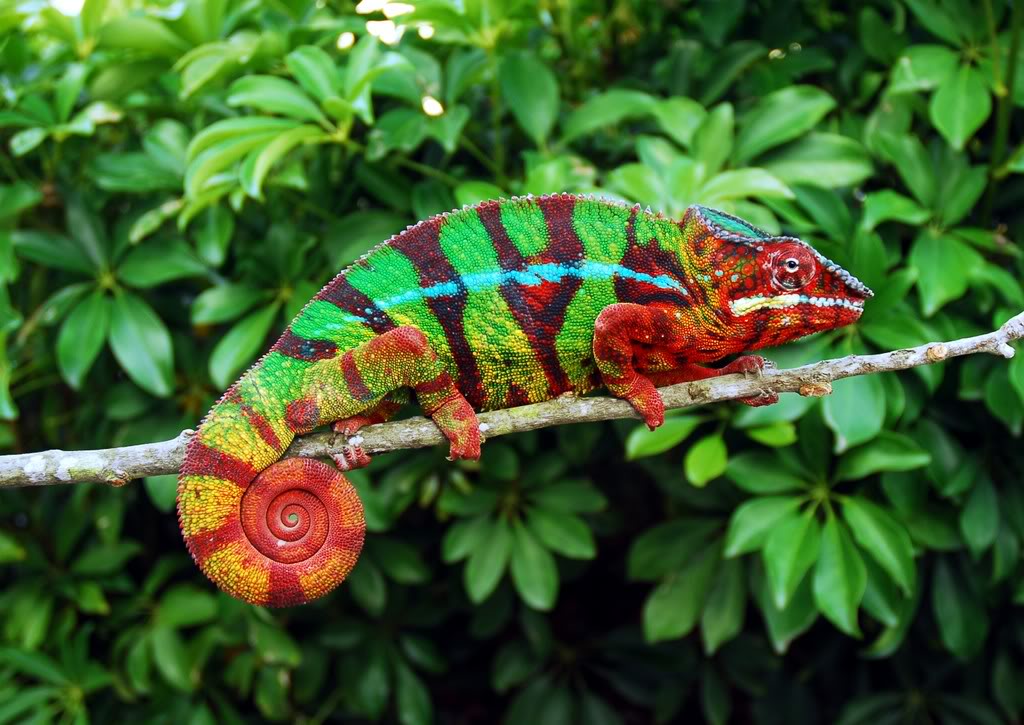 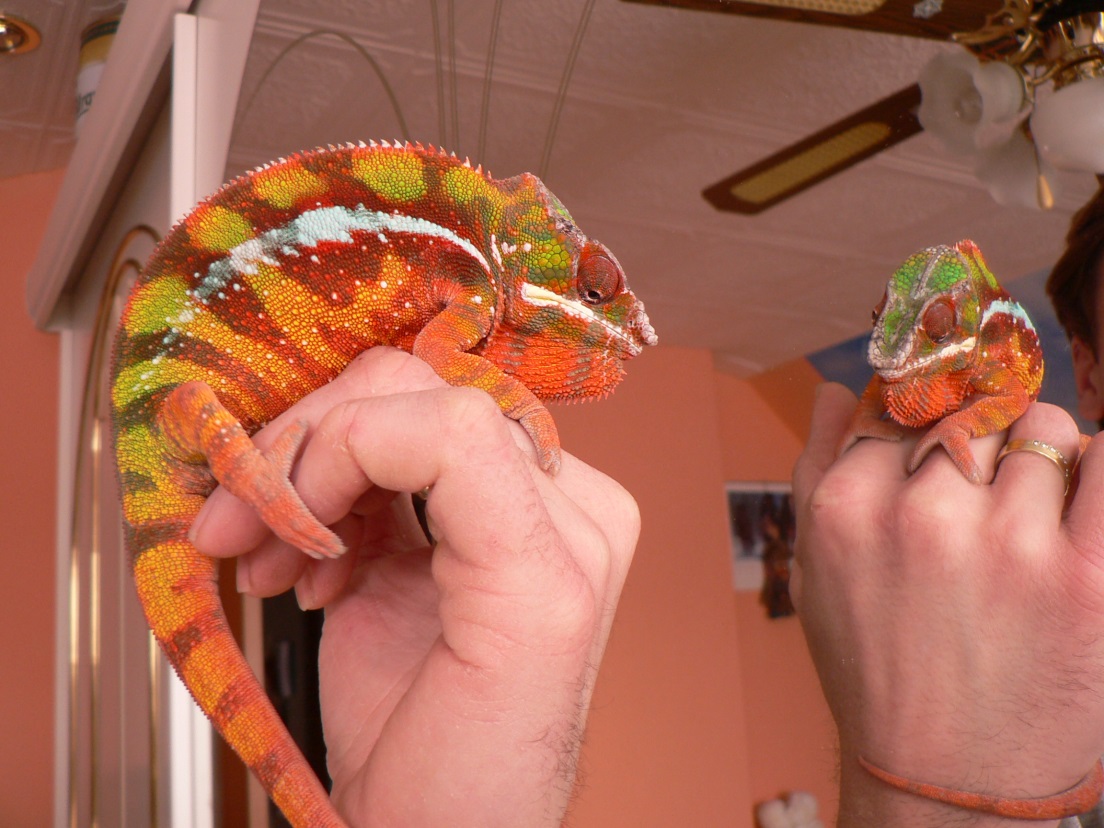 Změna zbarvení jako reakce na: 
teplotu
UV světlo
náladu  či  zdravotní stav (elektrické impulzy z mozku)
Chameleoni mají 
kožní buňky s barvivem
v několika vrstvách 	(pro různé barvy)
TERMO/FOTO/ELEKTROCHROMISMUS
[Speaker Notes: Ja si myslim, že stoji za to si uvědomit že na  rozdil od nežive přirody, o které dnes povidame, a kterou se zabyva fyzika, živa příroda je o mnoho chytřejší a složitější, a tam ta kombinace takzvaných chytrých jevů je skutečně neomezena jako třeba u tohoto chameleona. A duvodem k tomu proč se zde zmiňuji o živé přirodě ja to že hnací sila vyvéje těchto jevu je snaha přizpůsobit  se okoli, využit okolní změný ve svůj prospech nebo aspon pro zachranu.]
KAPALNÉ  KRYSTALY
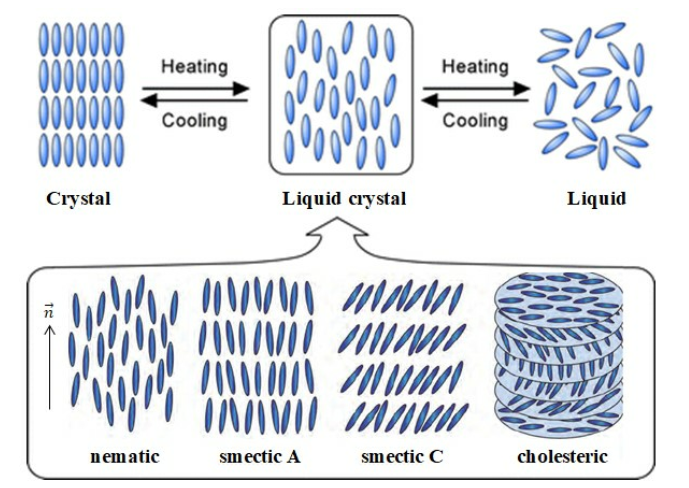 Leuco (bezbarvé/bilé) barvy
λευκός leukos: bilý
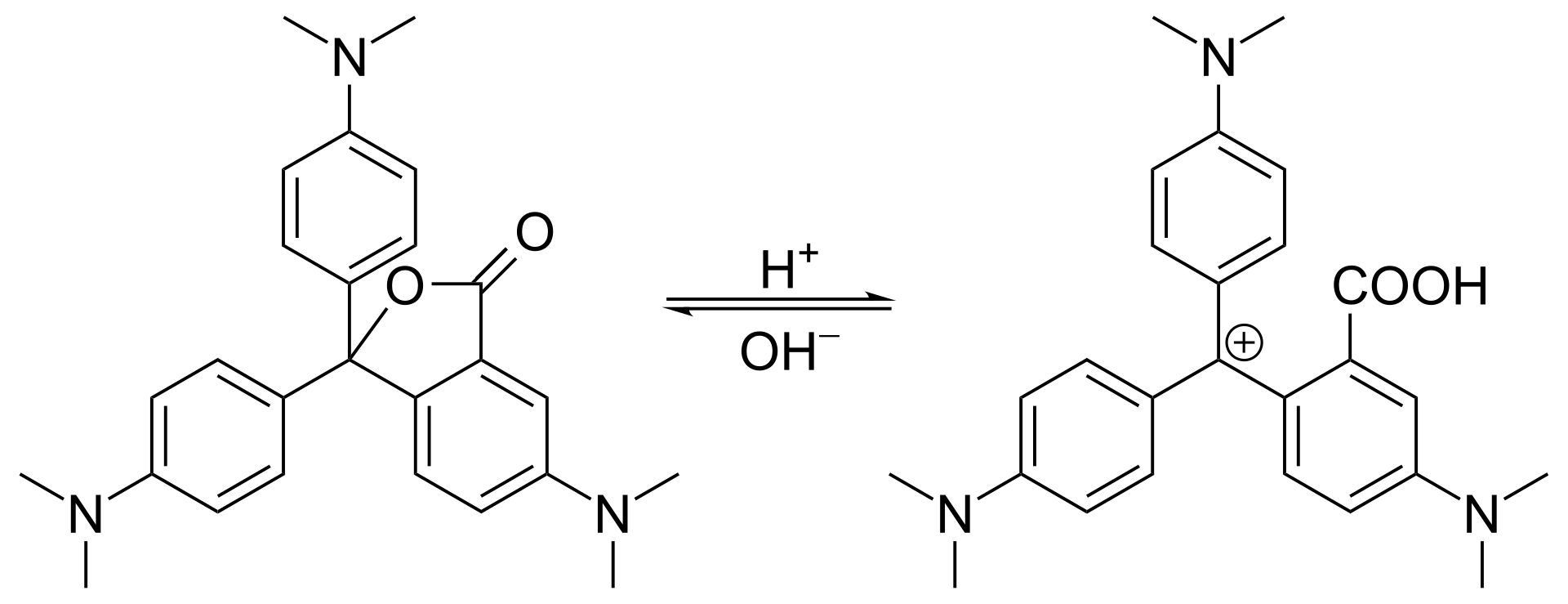 HALOCHROMNÝ
jev
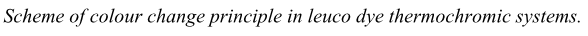 pH-citlivé barvivo
pH-citlivé barvivo
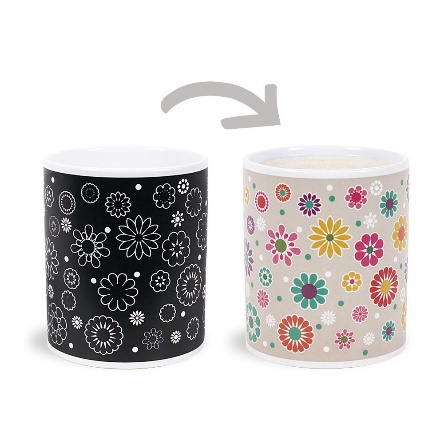 rozpouštědlo
rozpouštědlo
Albi Měnící hrnek - Kytky
Master’s Thesis, Bc. Martina Sobková, Ústav Chemie Materiálů, Brno 2018
Změna vnějších podmínek
PŘEMĚNÁ MAKROSKOPICKÉ  ENERGIE NA MIKROSKOPICKOU
Změna chemických vazeb mezi nebo uvnitř molekul
Přeskupení vnitřního elektrického naboje
Změna barvy
FOTOELEKTRICKÝ jev
Fotoelektrický jev či fotoefekt je fyzikální jev, při němž jsou elektrony uvolňovány z obalu atomu
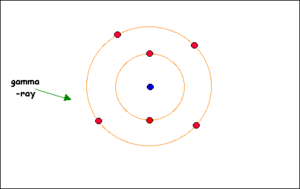 UV, světlo,
rentgen
2. vnitřní fotoelektrický jev − uvolněné elektrony zůstávají v ní jako vodivostní elektrony (např. polovodiče, v nichž jsou tímto způsobem uvolňovány elektrony zejména z přechodu PN)
1. vnější fotoelektrický jev − jev probíhá na povrchu látky, elektrony se uvolňují do okolí
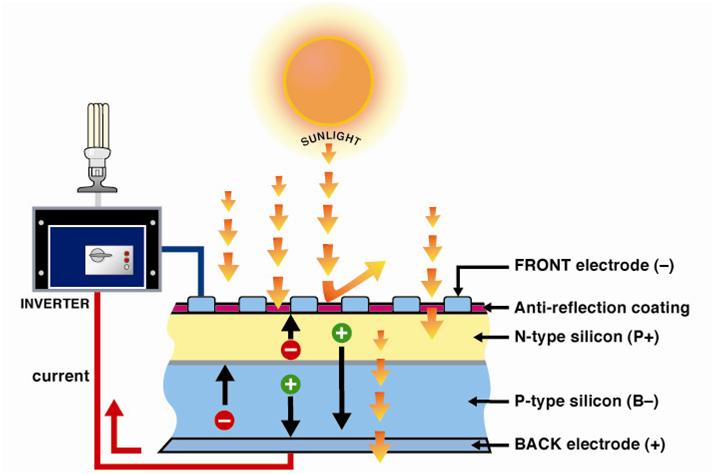 http://eco2solar.co.uk/solar-electricity/how-does-solar-pv-work/
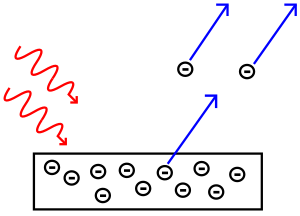 https://www.wikiskripta.eu/w/Fotoelektrick%C3%BD_jev
Inteligentní tekutiny – elektroreologické (ER) a
 magnetoreologické (MR) suspenze
ELECTRO
MAGNETO
MECHANICKé
MR nebo ER tekutiny lze charakterizovat jako suspenze nano/mikro částic s magnetickými nebo výhradně dielektrickými vlastnostmi ve vhodné nosné kapalině. Největší výhodou těchto tekutin oproti obvyklým tekutinám je jejich schopnost měnit viskozitu v širokém rozsahu (několik řádů), a to ve zlomcích milisekundy.
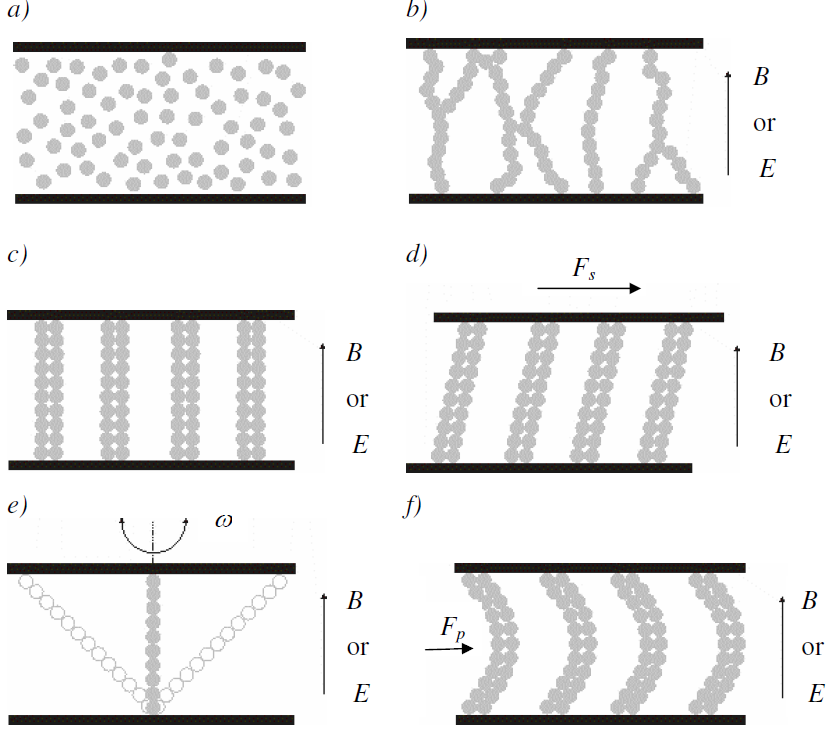 SEDLAČÍK, Michal. Inteligentní tekutiny - elektroreologické (ER) a magnetoreologické (MR) suspenze. Zlín: Univerzita Tomáše Bati ve Zlíně, 2008, 84 s. Dostupné také z: http://hdl.handle.net/10563/23250. Univerzita Tomáše Bati ve Zlíně. Fakulta technologická, Centrum polymerních materiálů. Vedoucí práce Pavlínek, Vladimír.
Vystup
EL. NAPĚTÍ,
  POLARIZACE,
PROUD
TVAR/OBJEM
Viskozita/Elast.
MAGNETI
ZACE
TEPLOTA
ZBARVENí
Vstup
ELEKTRO-CHROMNÝ
JEV
ELEKTRO-
KALORICKÝ
 jev
Nepřimý
 PIEZOELEKTR. 
ER suspenze
ELEKTRO –
 MAGNETICKÝ
jev
Elektrické 
pole
.
Magnetická 
tvarová paměť
MR suspenze
MAGNETO-
KALORICKÝ
 jev
.
MAGNETO –
 ELEKTRICKÝ
jev
Magnetické 
pole
MAGNETO-CHROMNÝ jev
FOTO-
ELASTICITA
Mechanické
napětí
.
PIEZOMAG.
jev
PIEZOELEKTR.
jev
.
.
Tvarová paměť
Teplotně citlivé
 polymery
PYROELEKTR.,
TERMOEL.(difuze nosičů náboje)
Teplo 
(IR záření)
.
FOTOSTRIKCE
FOTO-CHROMNÝ jev
FOTOVOLTaický
jev
Světlo
(UV záření)
.
.
Tvarová paměť
HYGRO/HYDRO
-magnetický jev
HYGRO/HYDRO-CHROMNÝ jev
Tvarová paměť
HALO-
magnetický jev
HALO
kalorický
HALO-elektrický jev
HALO-
CHROMNÝ
Tvarová paměť
CHEMO kalorický
CHEMO-elektrický
CHEMO-
CHROMNÝ jev
CHEMO-magnetický
Chemo-citlivá tvarová paměť
Základní kvality chytrých materiálů:
NEHOMOGENNÍ ROZLOŽENÍ ELEKTRICKÉHO NABOJE (MAGNETICKÉHO MOMENTU)
PŘIZPŮSOBIVOST mikrostruktury okolním podmínkám za účelem DOSAŽENÍ ENERGETICKÝ NEJVÝHODNĚJŠÍHO STAVU
POLYMORFISMUS - schopnost pevného materiálu existovat ve více než jedné formě nebo krystalové struktuře